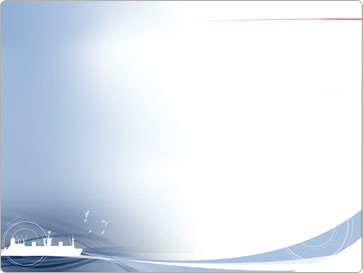 GROUP DISCUSSION
It is a process of examination or considering something in detail in a group 	A discussion among participants who have an agreed topic to discuss about
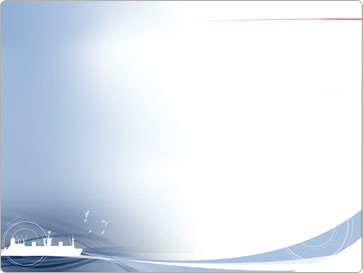 Purpose of G D
To find out People’s Behaviour
Listening others
Initiativeness
Reduce candidates in Interview
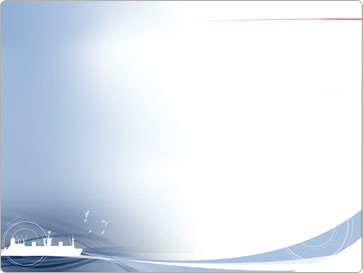 Why G D  is necessary?
Improves ability to think critically
Helps in solving a particular problem
Improves listening skills
Increases confidence in speaking
Can change attitudes
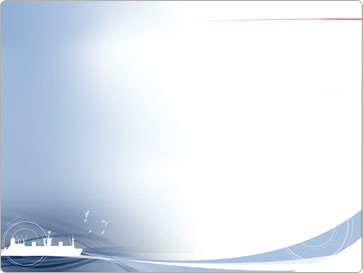 In G D WE should able to…
Generate the Ideas
Share the Ideas
Tryout the Ideas
Respond the Ideas
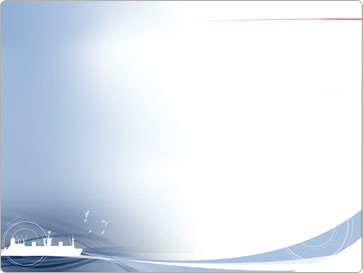 Characters tested in G D
Leadership Quality
Flexibility
Initiative
Creativity
Listening
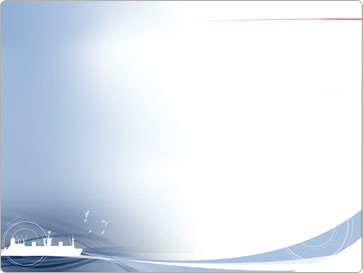 Duration 	
10 to 15 minutes
Number of panel members
	4 to 6 
Preparation time minutes -	5
In G D no matter WHAT we speak but HOW we speak
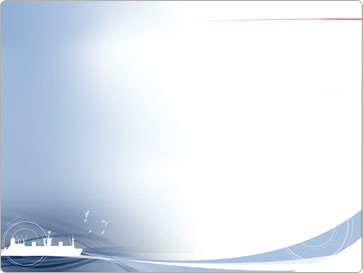 Behaviour in G D
Functional:
Initiating 
Giving information
Clarifying
Elaborating
Sharing
Analysing
Summarizing
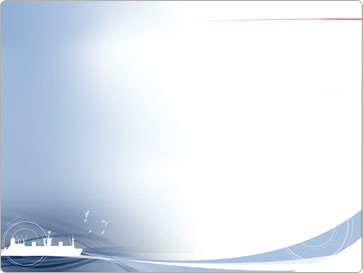 Behaviour in G D
Dysfunctional:
Aggressive
Blocking
Competing
Seeking sympathy
Dominating
Withdrawing
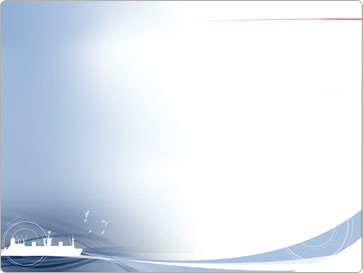 In G D YOU should follow…
Tough Topic
Easy Topic
Initiate
Elaborate
Share
Encourage
Coordinating
Gate keeping
Gate Keeping
Coordinating
Encourage
Share
Elaborate
Initiate
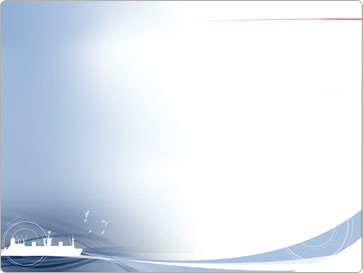 Do’s in G D
Be as natural as possible
Take time to organize your thoughts
Think of what you are going to say
Your body language says a lot about you
Always be polite
Brush up on your leadership skills
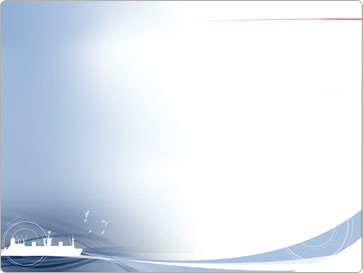 Don’ts in G D
You should never….
Loose your temper
Shout
Use too many gestures when you speak
Dominate the discussion
Draw too many on personal experience
Interrupt
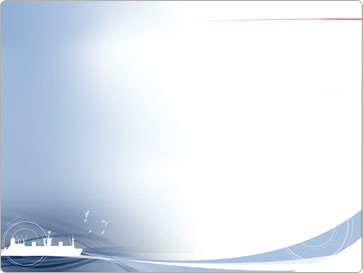 Techniques to Initiate
Quotes 
Definitions
Questions
Shock statement
Facts & Figures
Short story
General statement
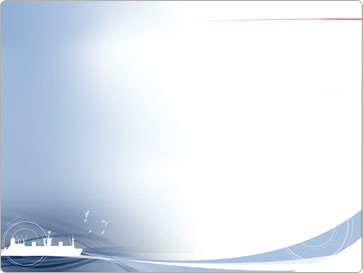 TOPIC FOR G D
Effects of Cricket on youth